TECHNOLOGY360
WHO WE ARE
We're Creative Designers & Strategy players with a combined experience of over 10+years

We've worked with companies  across industries through the  constantly evolving digital platforms.

We specialize in: Web Designing+ Digital Marketing +  App Designing+ Email Marketing + Data scraping with 
a knack   for unique strategies
TECHNOLOGY360
2
ABOUT US
As a Digital Marketer,  I'm very interested in exploring new media formats combined with swift engaging content to create perfectly timed virality. We can create a high impact on brands in both organic  and paid. With integrated knowledge from different business verticals, we can reach client goals with an awesome campaign.

With the Help of Eye-catching designing team for Both Web Sites and Mobile Applications, We design the client's imagination. Our Best Working skills follow the technical terms to get audience engagement. We had a "Do it myself" attitude for when things get intense. We believe that 'Customer is our God' Needs to satisfy them every minute.
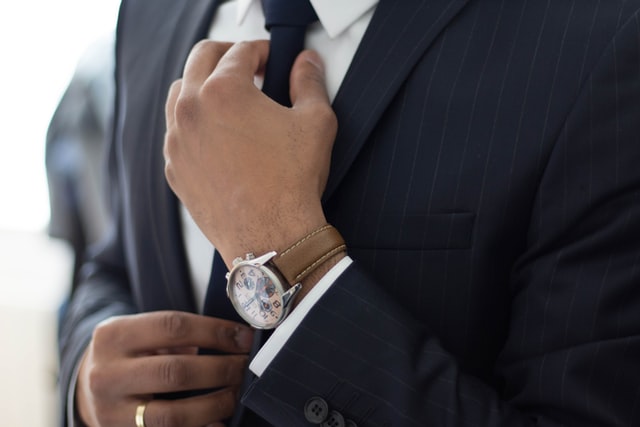 “Technology360, We started our Journey in 2017 with 1. Started from the bottom, Now serving with 15members of strong team to 50+ Clients in different business categories world wide”..
TECHNOLOGY360
3
WHAT WE BELIEVE IN?
We think digital  intrinsically. It is in our DNA.
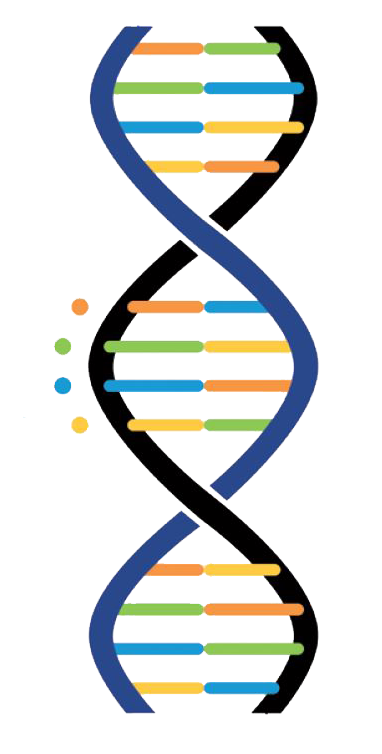 But as marketers, we approach it holistically
WHAT’s OUR  APPROACH ?
Understanding the client  goals
Understanding  the competition
Understanding  the business
Breaking  the  clutter with  the right mix
TECHNOLOGY360
4
HOW WE PLAY MIND GAME
|  STRATEGY    |  DESIGN   |  MARKETING	| DATA	| GROW
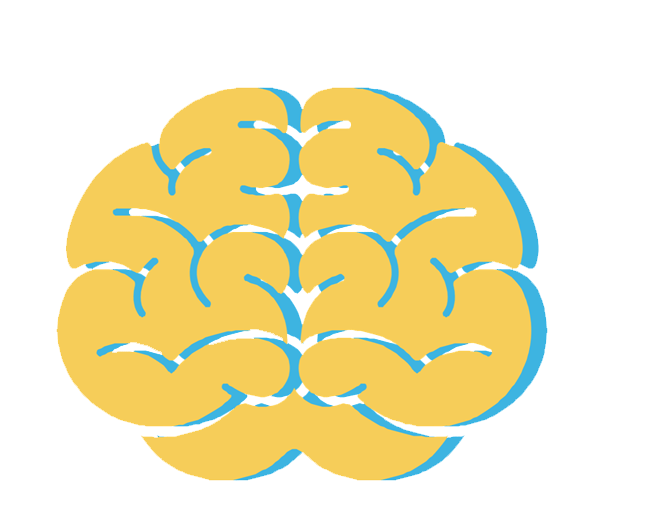 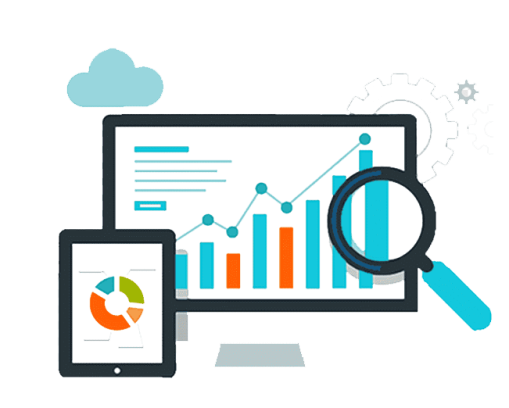 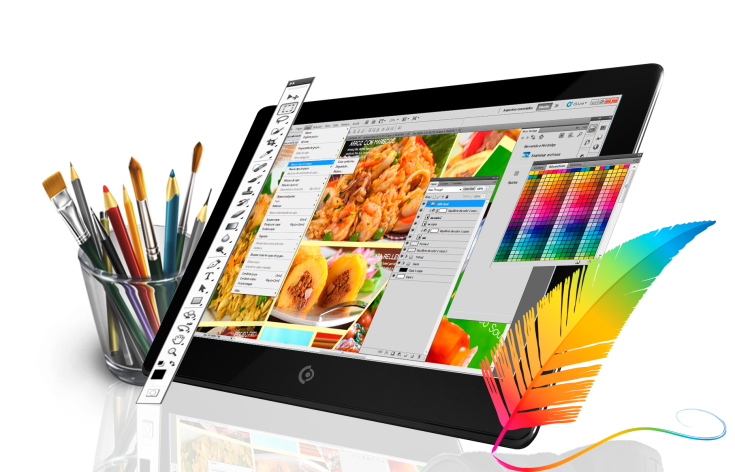 Analytical
Creative
Leads Driven
Crazy
Strategy Player
Professional
Business Booster
TECHNOLOGY360
5
IF YOU WANT TO GROW
YOUR BRAND
WE LIKE TO
EXPERIMENT
WITH	Best Strategies  and Technologies too
TECHNOLOGY360
6
AND	WHY	 WOULD YOU WANTUS ?
WE PLAY WITH TRENDS
Being a strong Experience across various digital  tools  We take your brand to the next level. We  love creating unique concepts after thoroughly .analyzing the client goals and competitors.
WE LIVE YOUR DREAM
Our Experienced designers creates  eye catching design, which reach your  dream  platform  to live your business, Our best  interface attracts the normal users to be  a potential customers. We Don’t just talk, Our Designs speak.
SPECIFIC WORK APPROAH
Being a professional we explain the possibilities to reach the client requirements. Client can choose any single or multiple paths.
YOU MAY HAVE SMALL TEAM, DO YOU NEED IT ?
Yes, We are small but We promote you globally. If you are paying 2-3 lakhs to your marketing team it’s time to switch to us. We have a variable options in your budget.
WE HAVE PARTNERS, NOT CLIENTS
TECHNOLOGY360
7
OUR SERVICES
SELECTIVE SERVICES
CORE SERVICES
LOGO/GRAPHIC DESIGNING
WEB DESIGNING
BRANDING
APP DEVELOPMENT
LEAD GENERATIONS
DIGITAL MARKETING
EMAIL MARKETING
DOMAIN & HOSTING
DATA SCRAPING
MAINTENANCE SERVICES
8
TECHNOLOGY360
OUR WORKS
TECHNOLOGY360
9
OUR  DESIGNS
FEW OF OUR EYE CATCHING DESIGNS..CONNECT US TO CHECK MORE
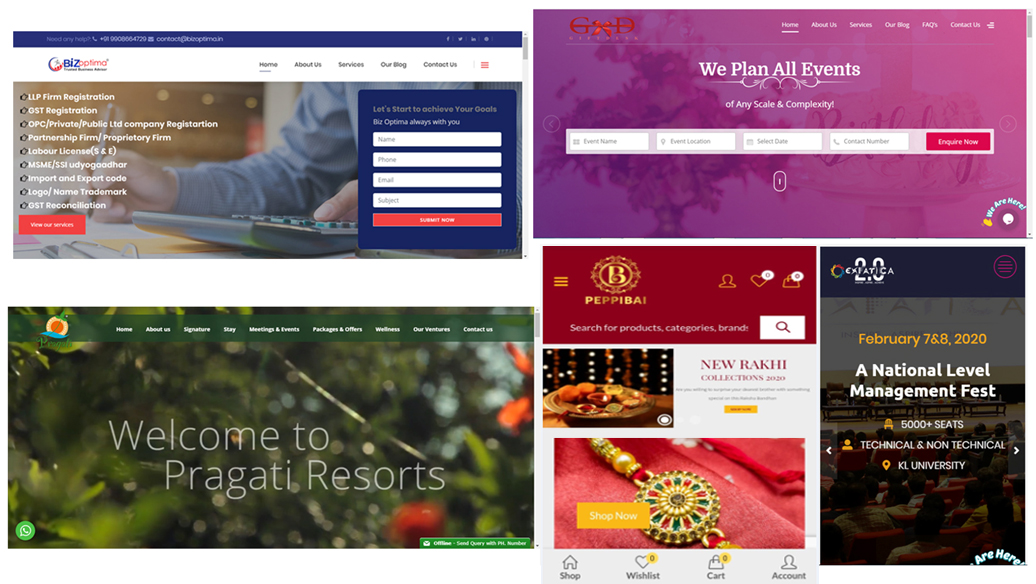 10
TECHNOLOGY360
SEO, PAID AD’s & SOCIAL MEDIA
FEW OF OUR DIGITAL MARKETING STRATEGIES..CONNECT US TO CHECK MORE..
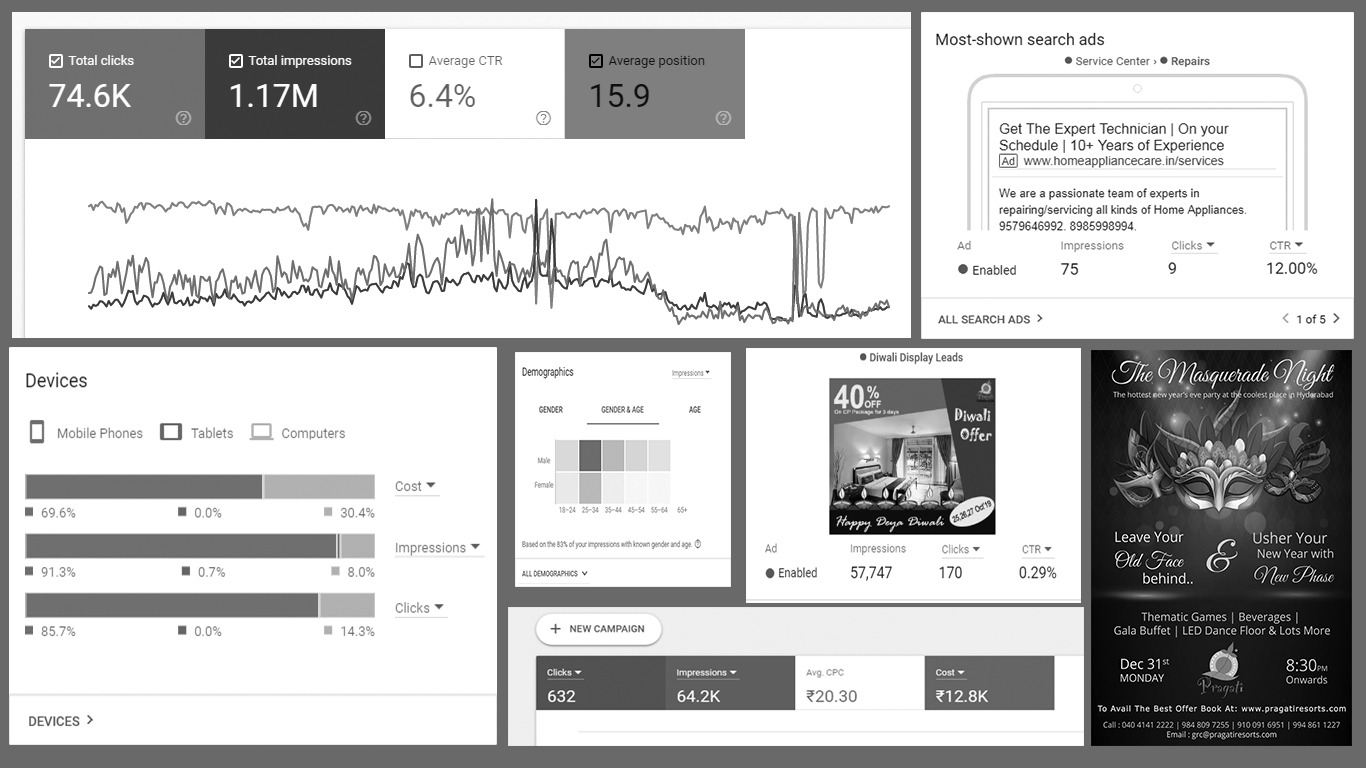 11
TECHNOLOGY360
Achievements
KEYWORDS OPTIMIZED : 5,215
SOCIAL MEDIA POSTS: 12,005
IMPRESSIONS  : 35,23,120
PRODUCTS OPTIMIZED: 7,619
PAGE VIEWS GENERATED :20,00,135
TOTAL CLIENTS SERVED: 57
BACK LINKS GENERATED : 39,915
LEADS GENERATED: 22,419
ORGANIC & PAID
ACTIVE CLIENTS: 15+
EMAILS DELIEVERED: 15,72,153
ADS COVERED: 25,419
REVIEWS GENER-
  ATED: 12,000+
DATA SCRAPED: 10,20,902
BRAND REACHES: 71,12,084
CONVERSIONS: 11,841
YOUTUBE VIEWS: 61,12,041
BLOG POSTS: 941
SEARCH ENGINES: 6+
THESE ARE THE FIGURES WE HAVE GENERATED, THESE ARE INCLUDED IN OUR DIRECT & THIRD PARTY CLIENTS.
TECHNOLOGY360
12
CLIENTS  WE WORKED
GIFT DESK
PRAGATI RESORTS
BIZOPTIMA
EXPATICA
AVANSA IT
FREEGAMESBOX
SALON JOBS
PEPPIBAI
SUNCON IT
THE LEARN IT
MY DISCOUNTS
SALON GENIE
THESE ARE BRANDS WE HAVE personally worked on, while Managing our team. This does not include all the brands we  have pitched for as A part of Business Development. Currently standing at 50+
13
TECHNOLOGY360
THAT’s ALL BUDDY
TECHNOLOGY360
“A journey of a  thousand miles  starts with a  single step”
+91 95333 37390   
Email: info@technology360.in
   www.technology360.in
Reach us at